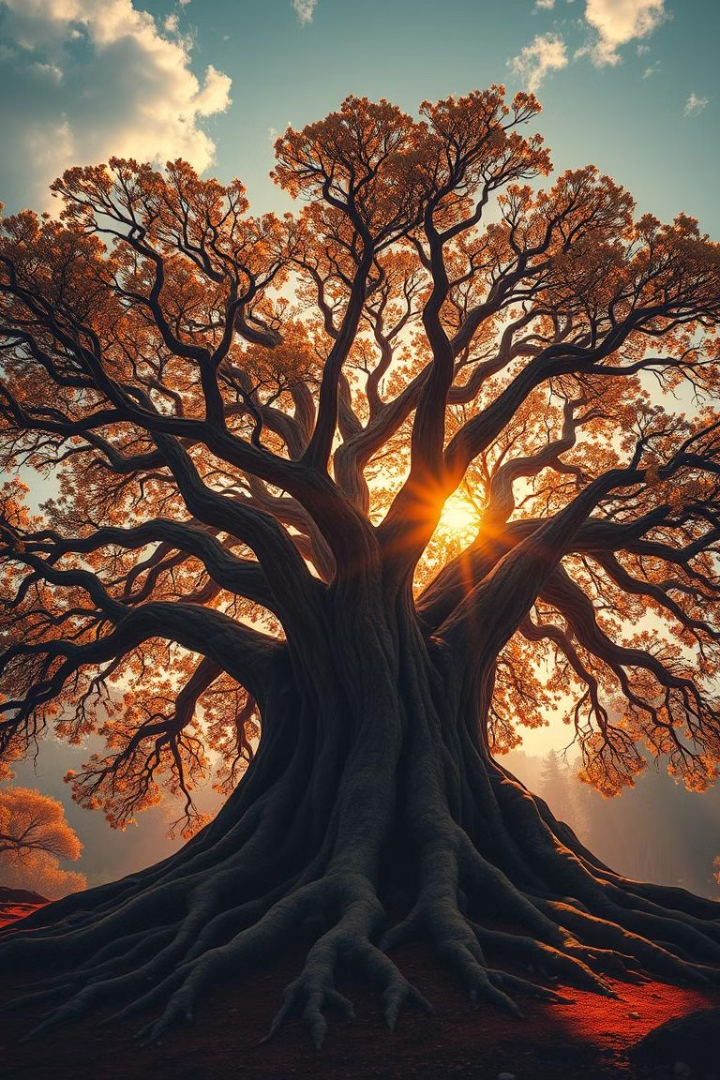 Історія РОДОВОГО ДЕРЕВА: 
від стародавніх часів 
до сучасних
Вітаємо вас на відео-презентації, присвяченій історії 
родового дерева. 
Ми розглянемо його походження, еволюцію та значення 
в сучасному світі.
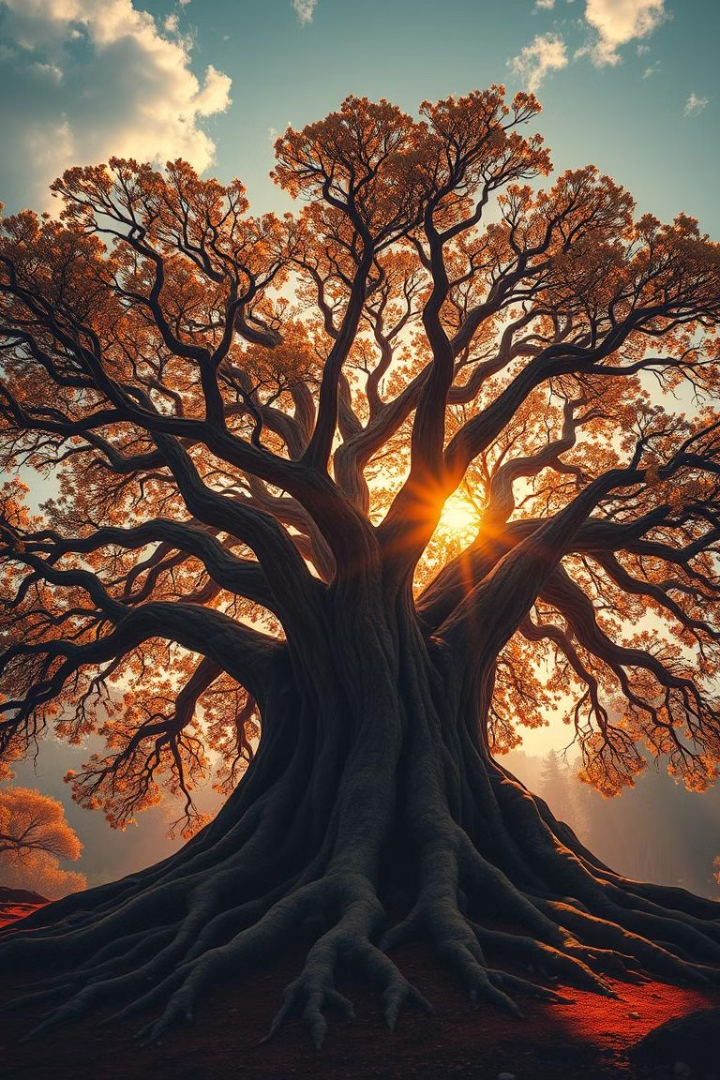 РОДОВЕ ДЕРЕВО — 
це графічне зображення, 
що відображає історію та 
зв’язки між поколіннями родини. 

Назва «РОДОВЕ ДЕРЕВО» 
походить від зображення дерева, 
де коріння символізують предків, 
стовбур — основну лінію роду, 
а гілки — нащадків. 

Наприклад, у Західній Європі їх складали 
для королівських родин, 
а в Україні — щоб зберегти пам’ять 
про своїх предків і передати знання 
наступним поколінням.
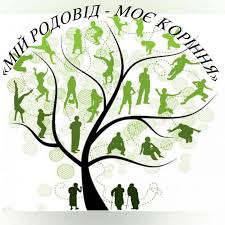 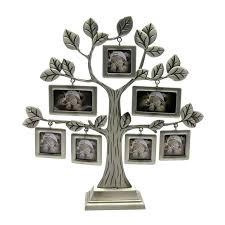 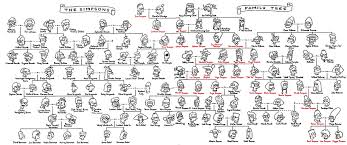 ЛЮДИ ЗАВЖДИ ПРАГНУЛИ
 
знати своє походження, 
розуміти зв'язки між поколіннями,
зберігати й передавати інформацію,
     пам’ять про своє походження 
     та своїх предків.
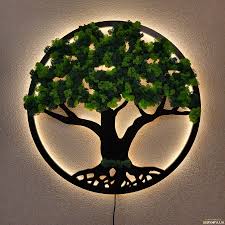 Ідея запису родоводу виникла ще в давнину.
Історія виникнення родового дерева, або генеалогії, сягає тисячоліть і має глибоке культурне та історичне значення.
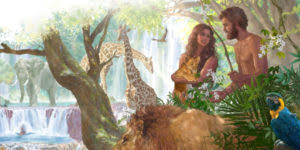 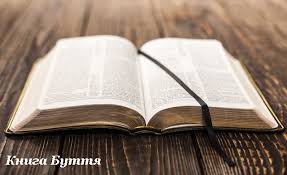 СТАРОДАВНІЙ ПЕРІОД: 

Міфологія та усна традиція:
У багатьох стародавніх культурах, таких як шумерська, єгипетська, індійська, китайська та грецька, походження людей і царських родів пояснювалося через міфи. Генеалогічні лінії часто записувалися у формі легенд або усних переказів, у вигляді списків правителів або божественних ліній.
У Біблії, наприклад, у книзі Буття подано родовід від Адама до Ноя, а потім до Авраама.
У стародавніх греків родоводи використовувалися для пояснення походження героїв і богів.
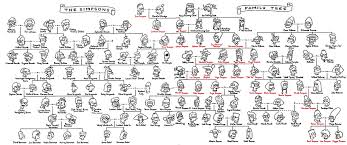 СТАРОДАВНІЙ ПЕРІОД: 

Царські династії
У Стародавньому Єгипті фараони ретельно документували свої династії, щоб підтвердити своє божественне походження:
в Китаї династії імператорів зберігали детальні хроніки про своїх предків.
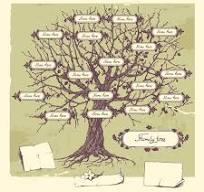 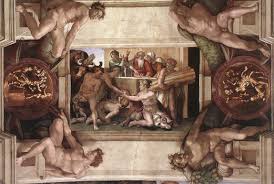 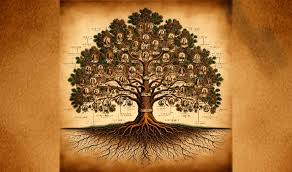 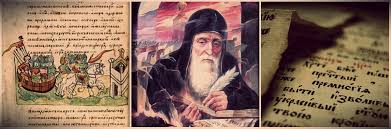 СЕРЕДНЬОВІЧЧЯ:
 
У Європі середньовічна знать і 
   королівські роди почали формувати більш структуровані   
   родоводи. Це робилося для підтвердження прав на землю, 
   титули та політичні союзи.
У християнському світі монахи часто створювали генеалогічні записи. Наприклад, у Франції та Англії збереглися родоводи, що охоплюють кілька століть.
В Україні, Русі, генеалогія була важливою для князівських родів, таких як Рюриковичі. Літописи, наприклад, "Повість минулих літ", містять згадки про родоводи князів.
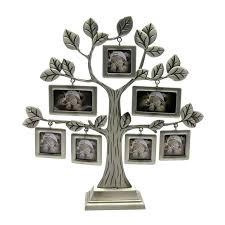 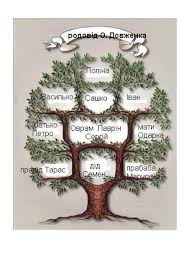 НОВИЙ ЧАС: 

В епоху Відродження інтерес 
до генеалогії зріс завдяки 
розвитку науки та культури. 

Родове дерево стало популярним серед різних суспільних верств, зокрема буржуазії.

У XVII-XVIII століттях в Європі з'являються перші наукові підходи до генеалогії. Родоводи стали зображати у вигляді дерев, що символізували корені та гілки сімейних зв’язків.
У цей період розвивається геральдика (наука про герби), яка часто доповнювала генеалогію.
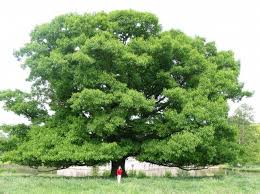 Найчастіше зображують дерево роду чи родини у вигляді дуба. Це також не випадково. 
Про те, що дуб — усім деревам дерево, різні народи знали з глибокої давнини. 
Первісні племена вірили, що саме на дубі живуть найсильніші їхні боги — повелителі неба, дощу, грому, блискавки. 
У греків дуб вважався священним деревом Зевса, у римлян — Юпітера. 
Наші предки-слов'яни не сумнівалися, що дуб — це дерево богу грому Перуна, якому приносили жертву саме до дуба.
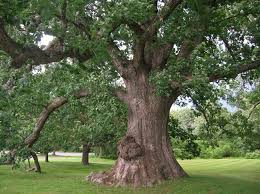 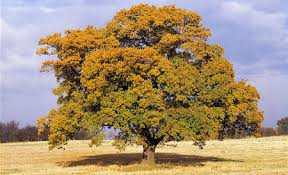 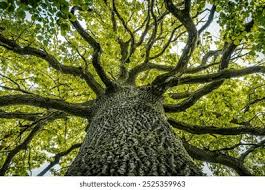 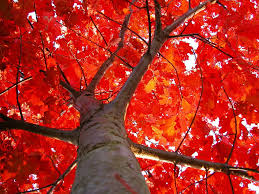 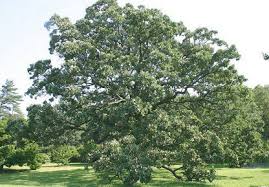 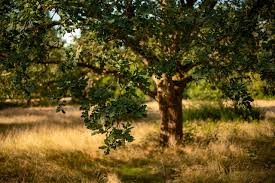 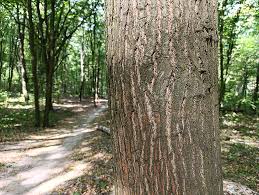 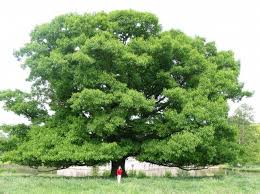 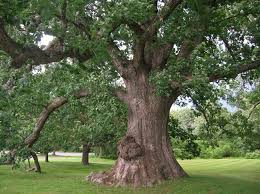 Залишилися письмові свідчення давніх істориків про те, що на острові Хортиця ріс величезний дуб, 
якому поклонялися і приносили жертви. 

Отож з давніх-давен дуб — ознака сили, святості, найвищої шани. 

З народних переказів та легенд також можна дізнатися, 
що дуб взагалі вважається священним деревом слов'ян, 
яке дає силу, мудрість, вважається опорою всього світу.
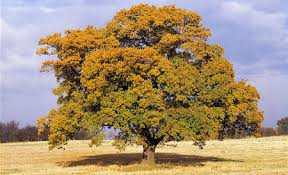 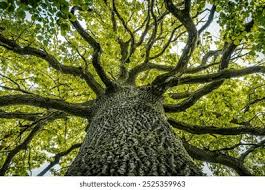 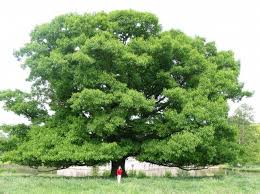 І так само, як старі дуби бережуть пам'ять про минувшину, так і дерево роду теж оберігає її, 
стає опорою для виховання в пошані 
до дідів-прадідів прийдешніх поколінь.

На кожному родовідному дереві, 
можна прочитати не тільки долю однієї сім'ї, 
а справжню книгу життя, історію цілої нації. 

Бо ж кожна сім'я — це частинка суспільства, 
яка відображає всі процеси, які в ньому відбуваються.
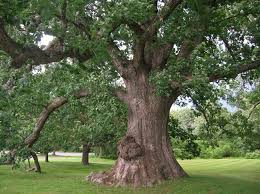 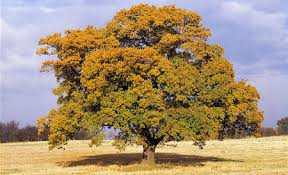 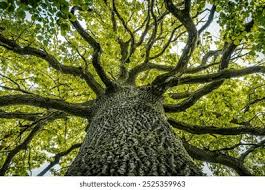 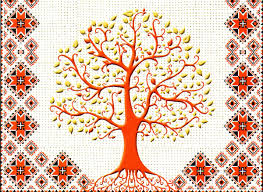 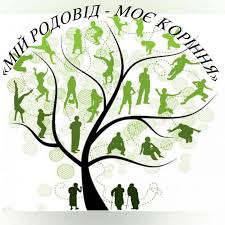 СУЧАСНІСТЬ: 

Завдяки розвитку архівів, 
цифрових технологій і 
генетичних досліджень 
створення родового дерева стало доступним для кожного. 
Інструменти, такі як онлайн-бази даних і ДНК-тести, спростили процес пошуку предків і відновлення історії роду.

У ХХ столітті генеалогія стала доступною широким масам завдяки архівам, громадським організаціям та технологіям.
З появою інтернету та ДНК-тестування генеалогічні дослід-ження стали ще простішими. Люди можуть створювати родо-води за допомогою спеціалізованих платформ, таких як Ancestry.com чи MyHeritage.
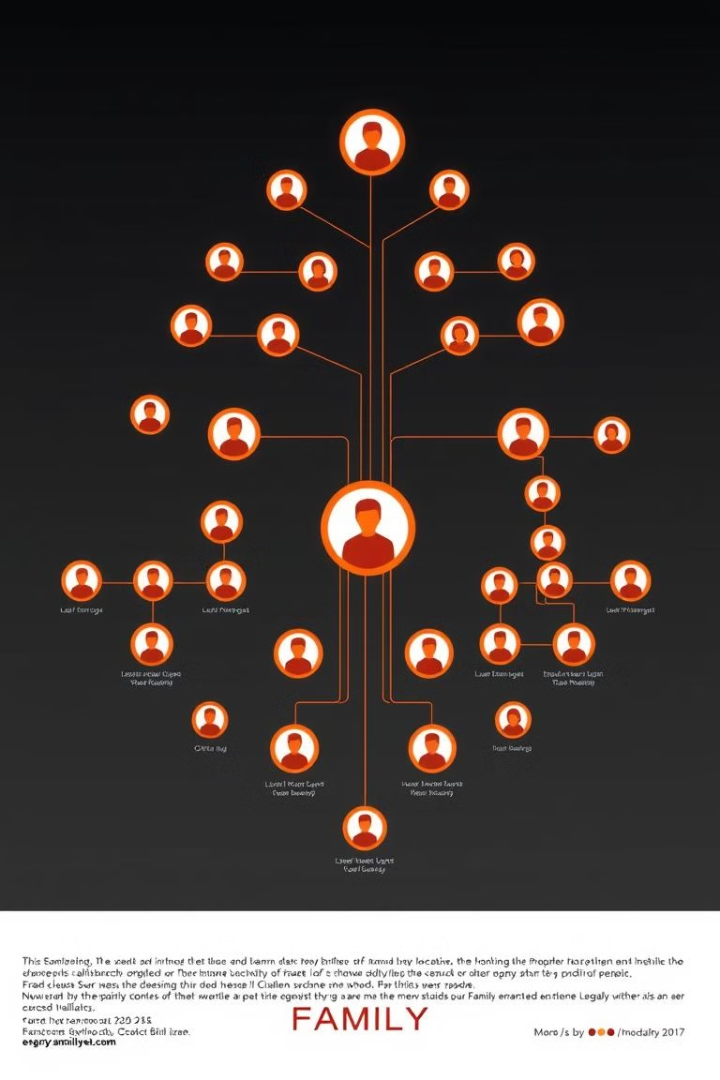 Значення РОДОВОГО ДЕРЕВА в сучасному світі
Зв'язок
Ідентичність
1
2
Дозволяє нам краще зрозуміти своє походження, зв'язок з минулими поколіннями.
Допомагає сформувати ідентичність, 
визначити своє місце в родовій історії.
Історичне значення
3
Дає можливість зберегти генеалогічні дані, дослідити історію своєї родини.
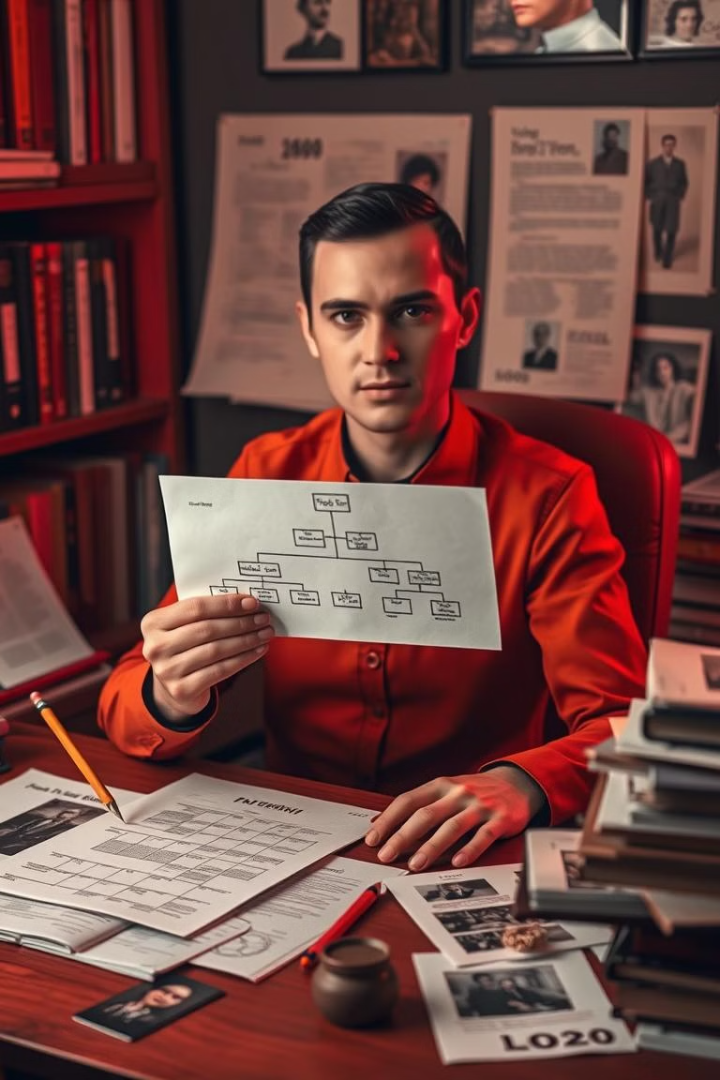 Методи побудови 
РОДОВОГО ДЕРЕВА
Традиційний метод
Онлайн-дослідження
Використання генеалогічних сайтів,  онлайн-інструментів для пошуку інформації.
Вивчення архівних документів, церковних метричних книг, родинних переказів.
ДНК-тестування
Визначення генетичного зв'язку з іншими людьми, розширення генеалогічного дерева.
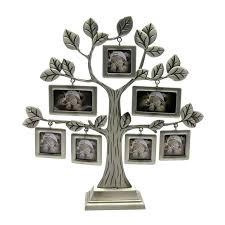 ВИСНОВКИ ТА РЕКОМЕНДАЦІЇ
Сьогодні родове дерево створюють 
не лише як спосіб дослідження генеалогії, 
а й для зміцнення родинних зв’язків і 
вшанування сімейних традицій. 

Кожен з нас може стати хранителем історії свого роду, записавши спогади та відновивши імена предків.

Родове дерево – це не просто схема, а свідчення нашого зв'язку з минулими поколіннями. 
ДОСЛІДЖУЙТЕ СВІЙ РОДОВІД, 
ЗБЕРЕЖІТЬ ЙОГО ДЛЯ МАЙБУТНІХ ПОКОЛІНЬ.